Johner N, Namdar M, Shah D
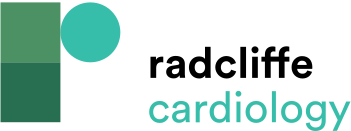 Parameters to Consider for Patient Selection
Citation: Arrhythmia & Electrophysiology Review 2019;8(3):184–90.
https://doi.org/10.15420/aer.2019.33.2
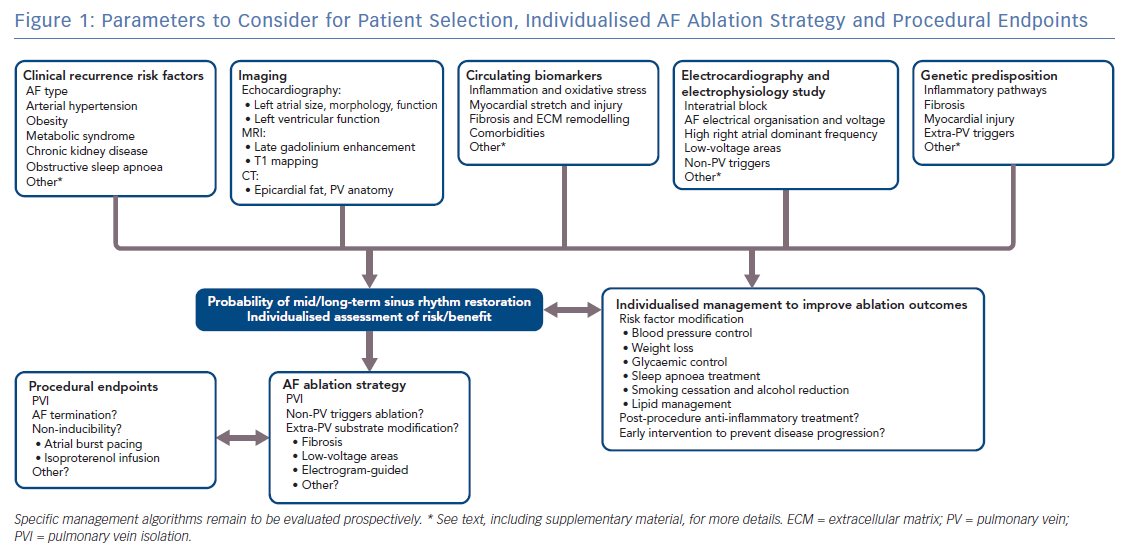